Quick tutorial on using www.wix.com
By Evelien Schilder
1) Sign up
2) Create your own site
1) Click on ‘Create’
2) Choose a template
3) Editing your template
Just click on any part you would like to edit

Just explore
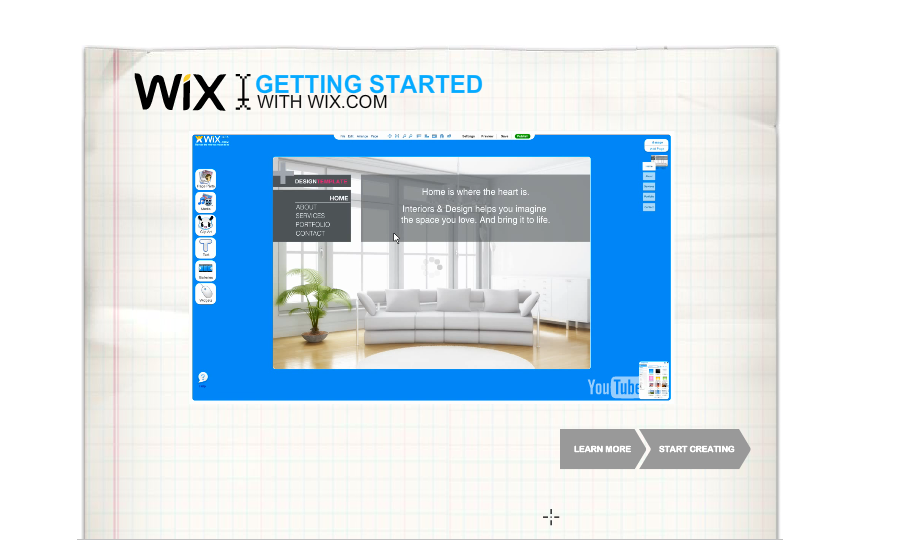 [Click here for video]
How to: Add videos?  Menu bars? Anything?
Over a 100 tutorials are available on: http://www.youtube.com/user/wixmypage
How to add a video?
How to add menu bars?
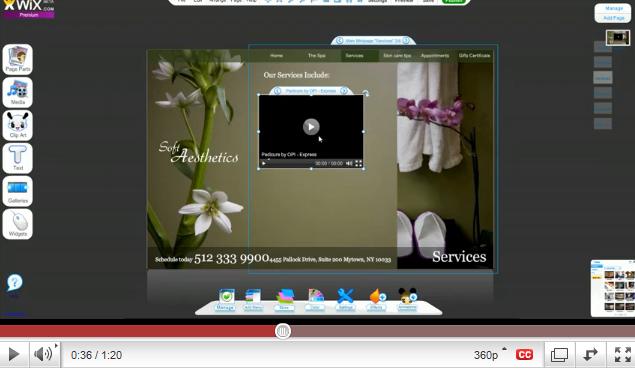 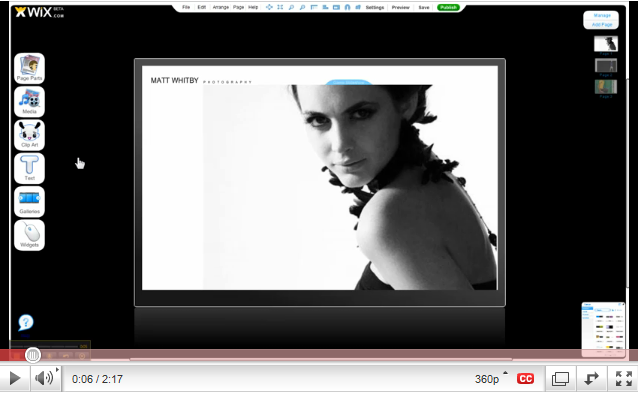 [Click here for video]
[Click here for video]
4) Done? Publish your website
Click on publish
Save your address